Upstate Christian Academy 
An SDA Church Ministry
1704 East north St.  Greenville, SC 29607
Our school wants to welcome everyone here today.  May God bless you greatly today, tomorrow and forever!  

If you have school age children or simply would like more information about our school you may do one or all of the following:
Stop by and visit during school hours.  Our office is open from 12:00- 3:00 pm
 Call 864.232.8885
 Visit our website: www.upstatechristianacademy.org and read about us.
 Speak to our church pastor and he’ll let us know about you.
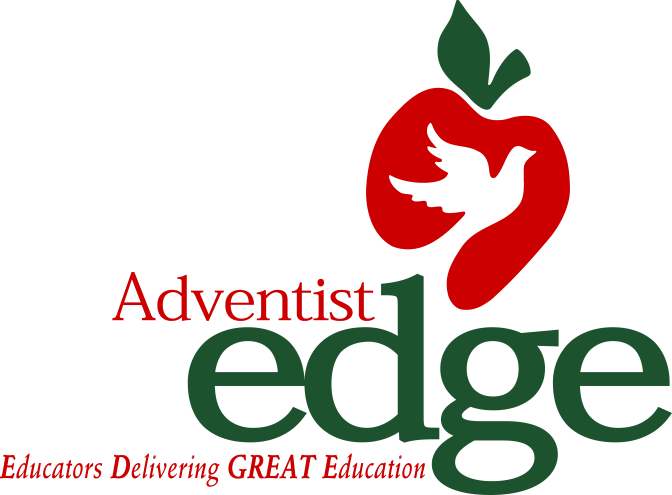 We want to hear from you!